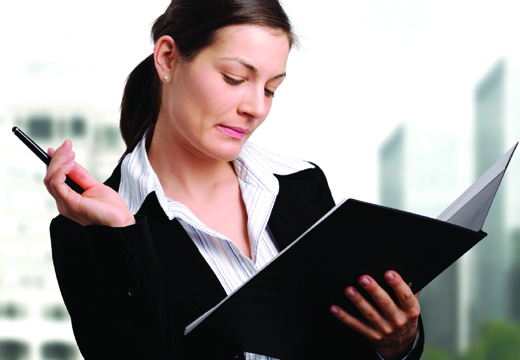 Using Reader-Focused Language
C    H    A    P    T    E    R      8
Presentation Overview
How Do You Use Specific and Clear Language?
How Do You Use Only Words Your Readers Need?
How Do You Use Simple Words?
How Do You Use Positive Language (When Possible)?
How Do You Use Inoffensive Language?
How Do You Consider Your Readers’ Culture and Language?
How Do You Use Specific and Clear Language?
You can use specific language by choosing precise words.

Vague
We are returning the shipment of men’s shoes delivered recently to This Little Piggy Shoe Store because of poor quality. 
Specific
We are returning the shipment of men’s shoes delivered on Monday, April 14 to This Little Piggy Shoe Store because of the following problems:
Crooked stitching
Glue remnants on the soles
Construction from cheap imitation leather
How Do You Use Specific and Clear Language?
Clear language has only one meaning. You can use clear language by avoiding
misplaced modifiers
dangling modifiers
stacked nouns
faulty word choice
inconsistent or inappropriate technical terminology
Misplaced Modifiers
Modifiers are words, phrases, or clauses that refer to other elements in the sentence called referents. Misplaced modifiers have unclear referents. 

You can correct this problem by moving the modifier to a better position in the sentence, “pinning” it next to the word it modifies.
Misplaced Modifiers
Misplaced
The loss prevention specialist we hired caught an elderly woman stuffing a new pair of orthopedic shoes in her bag on the store’s hidden camera. 

Correct
The loss prevention specialist we hired caught an elderly woman on the store’s hidden camera stuffing a new pair of orthopedic shoes in her bag.
Dangling Modifiers
Dangling modifiers are missing their referents. They usually appear at the beginning of a sentence.

You can correct this problem by adding a referent.
Dangling Modifiers
Dangling
Before completing the final transaction of the day, the entire computer system went down.  

Correct
Before the sales associate could complete the final transaction of the day, the entire system went down.
Stacked Nouns
Stacked nouns occur when two or more nouns modify another noun. 

You can correct this problem by unstacking the nouns.
Stacked Nouns
Stacked
The store manager plans to attend this year’s employee productivity training conference.  

Correct
The store manager plans to attend this year’s conference on training employees to increase productivity. 
The store manager plans to attend this year’s conference where she will receive training in methods for improving employee productivity.
Faulty Word Choice
Faulty word choice occurs when a word or phrase in a sentence has more than one meaning.

You can correct this problem by replacing the ambiguous word or phrase with a word or phrase that has only one meaning.
Faulty Word Choice
Ambiguous 
Shipments arrive biweekly. 

Correct
Shipments arrive every two weeks.
Shipments arrive twice a week.
Faulty Word Choice
Ambiguous
Security guard for hire. Must have shoplifting experience.

Correct
Security guard for hire. Must have experience in shoplifting response procedures.
Inconsistent or Inappropriate Technical Terminology
Technical terminology is inconsistent if more than one word is used to refer to technical concepts, instructions, or equipment.

You can correct this problem by using technical terminology consistently.
Inconsistent or Inappropriate Technical Terminology
Technical terminology is inappropriate when readers are unfamiliar with it.

You can correct this problem by including the definition in parentheses, defining the term in the glossary, or replacing it with a nontechnical term.
Inconsistent or Inappropriate Technical Terminology
Inconsistent and inappropriate
We have a full agenda planned for our next all-employee meeting. As a priority, we need to discuss the new POG. According to the diagram, the front window display will highlight our summer collection of children’s footwear. 

Correct
We have a full agenda planned for our next all-employee meeting. As a priority, we need to discuss the new planogram (POG), or diagram that illustrates how and where our products are displayed. According to the POG, the front window display will highlight our summer collection of children’s footwear.
How Do You Use Words Only Your Readers Need?
You can use words only your readers need by
eliminating redundancy
eliminating unnecessary words
Redundancy
Doubled words are two words that have the same or similar meanings and appear in a sentence together, combined with an “and.”

You can correct this problem by removing one of the two words and the “and.”
Redundancy
Redundant
Given the hours and stress involved, the store manager’s salary is not fair and equitable for the job.  

Concise
Given the hours and stress involved, the store manager’s salary is not equitable for the job.
Redundancy
A redundant modifier is a word (or group of words) that describes, limits, or quantifies another word in the sentence and repeats part or all of the meaning of that other word.

You can correct this problem by removing the modifier.
Redundancy
Redundant
Buy a pair of women’s sandals this Memorial Day weekend and receive a free gift of a pedicure. 

Concise
Buy a pair of women’s sandals this Memorial Day weekend and receive a pedicure as a gift.
Unnecessary Words
Unnecessary words do not contribute to the meaning in the sentence. 

You can correct this problem by replacing wordy phrases with more concise alternatives or sometimes by removing them altogether.
Unnecessary Words
Wordy
We have taken into consideration your request for a refund. In view of the fact that the product clearly does not meet our quality standards, we have enclosed a check for the full amount. It should be noted that we have dropped that brand of shoes from our product offering. 

Concise
We have considered your request for a refund. Because the product clearly does not meet our quality standards, we have enclosed a check for the full amount and have dropped that line of shoes from product offering.
How Do You Use Simple Words?
You can use simple words by choosing everyday words instead of “fancy” words with which readers are less familiar.
How Do You Use Simple Words?
Less-familiar words
The store owner is not cognizant of the fact that employee morale has suffered subsequent to the requirement that they wear khaki pants and pink collared shirts with the This Little Piggy Shoe Store logo embroidered on them. 

Simple, familiar words
The store owner does not know that employee morale has suffered since she required that they wear khaki pants and pink collared shirts embroidered with the This Little Piggy Shoe Store logo.
How Do You Use Positive Language (When Possible)?
You can use positive language by saying what something is rather than what it is not.
How Do You Use Positive Language (When Possible)?
Negative
With almost no training, our employees are not incapable of filling out their time cards correctly.

Positive
With some training, our employees are capable of filling out their time cards correctly.
How Do You Use Inoffensive Language?
Offensive language can occur when using gender-specific nouns and pronouns or referring to people with disabilities.
How Do You Use Inoffensive Language?
Sexist
A salesman should never forget that his first duty is to make the customer happy.

Non-sexist
Sales associates should remember that their first duty is to make the customer happy.
How Do You Consider Your Readers’ Culture and Language?
When writing, avoid 
idioms
localisms
metaphors and allusions
How Do You Consider Your Readers’ Culture and Language?
Non-international language
On your first day, please bring a Xerox of your driver’s license for our files, and be ready to get your feet wet. 

International language
On your first day, please bring a copy of your driver’s license for our files, and come ready to learn.
Questions?